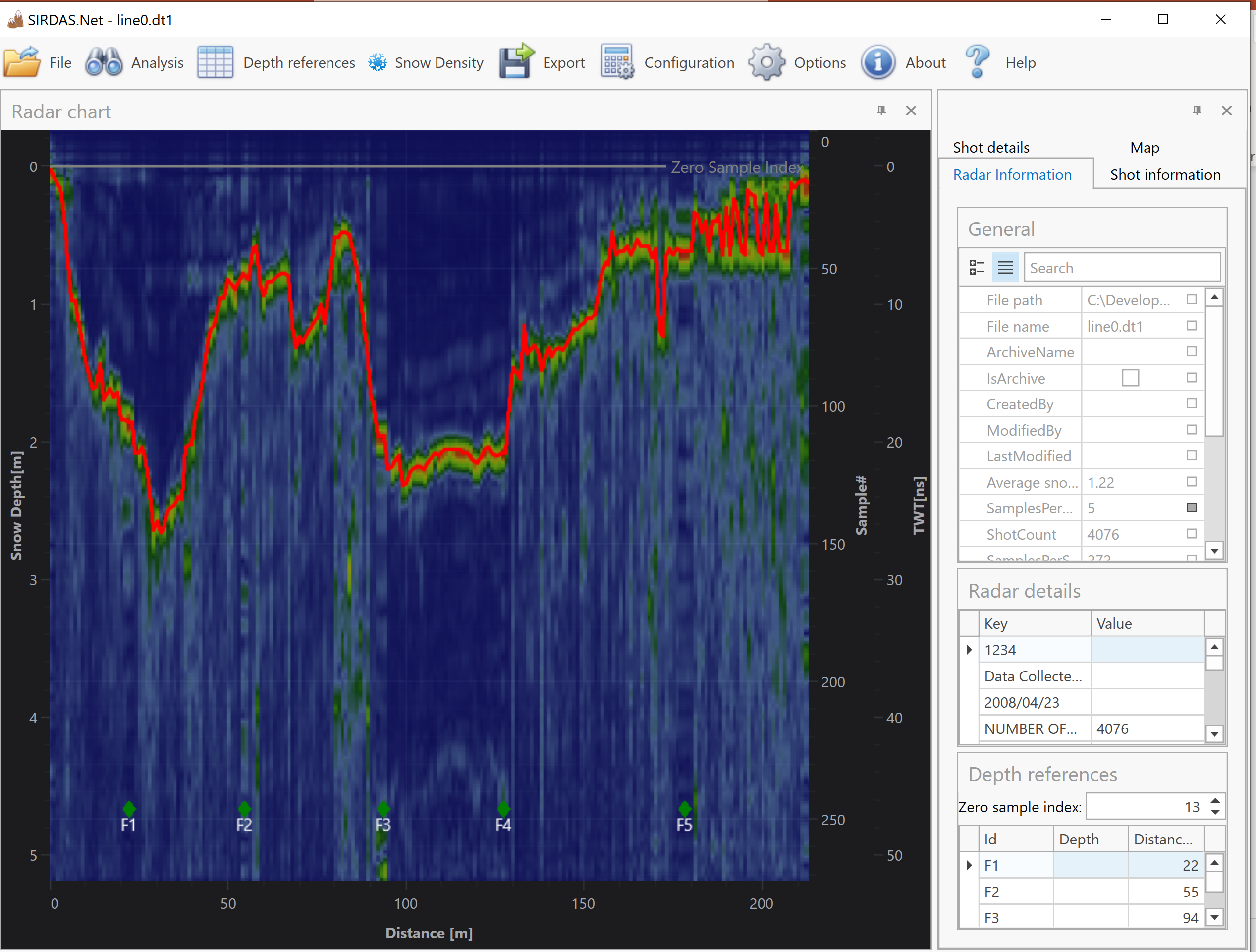 SIRDAS.Net
Introduction to SIRDAS.Net v3.11

February, 2024
http://www.albrektsen.net/sirdas
Espen Halsaa Albrektsenespen@albrektsen.net
Agenda
Changes since v3.11
Getting started
Installation
What is SIRDAS.Net
Basic operation
Opening a file
Depth Reference measurements
Snow Density measurements
Data export
Advanced operation
Manual route correction
Data analysis tuning
Vertical filters
Horizontal filters
Route finder
Changes since v3.10
v3.11	
Exclude shots complete rewrite
Possible to add position to marker if dataset is missing GPS
Fixed “bug” in EvenSpacedDistanceFilter – “DistanceFromStart” is now always increasing
Getting started
Download and install SIRDAS.Net from
http://www.albrektsen.net/SIRDAS 
You need some Microsoft tools – these are downloaded automatically if not allready installed on your system
Start the application, and request a license key
A request is posted to my web site – I manually generate a license key and email back to you.(Expect 1-3 bussiness days delay)
Start the application, and register the license key
Start the application – you are good to go! 
Supported radar formats
NogginPlus (.dt1)
Malå (.rd3)
ImpulsRadar (.iprb)
For all data formats, there exists more than one file. SIRDAS assumes that files that belong together have the same filename. Typically
A file with «markers» 
GPS data
«metadata» - like radar serial number and settings
Basic Operation
NogginPlus file format
Each scan consists of 3 files, with file types ‘.dt1’, ‘.hd’ and ‘.gps’. These three files must be in the same directory and have the same filename:


When a .dt1 file is selected for analysis, SIRDAS.Net immediately starts processing the file data.
If the NogginPlus file contains reference points (Fiducial Markers in the NogginPlus manual). SIRDAS.Net assumes that a NogginPlus Fiducial Marker is a manual depth measurement, and allows the user to enter this information.
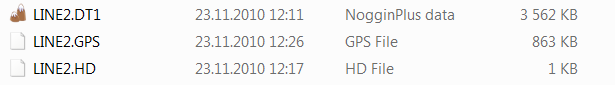 Plot navigation
Mouse wheel is supported
Rolling the wheel zooms in and out
Wheel pans left and right (After you have zoomed)
 Zoom out
Press ESC key
By using the mouse wheel
By double clicking right mouse button
Zoom in
By selecting a range
Pan
By mouse or keyboard. 
Ctrl-arrow moves to start or end
Depth References
Used to calibrate wave propagation velocity, and to to adjust for equipment-specific depth offset
Purpose
Used to calibrate the conversion between sample index and depth.
Average wave velocity defaults to 0.2m/ns
The radar signal is sampled at a fixed interval (samplerate) – a sampleindex is therefore a representation of the two-way travel time from radar to ground and back
The wave velocity varies with snow density and needs to be calibrated
Zero-level
Zero-level is initialized to the value calculated by the Cut-off-filter. (See filter section for details)
The zero-level offset depends on equipment and also needs to be calibrated.
Zero-level can be updated manually, or reference points for zero level can be entered.
Depth Reference Form
ShotIndex is the position of this Depth reference
WaveVelocity for this shot
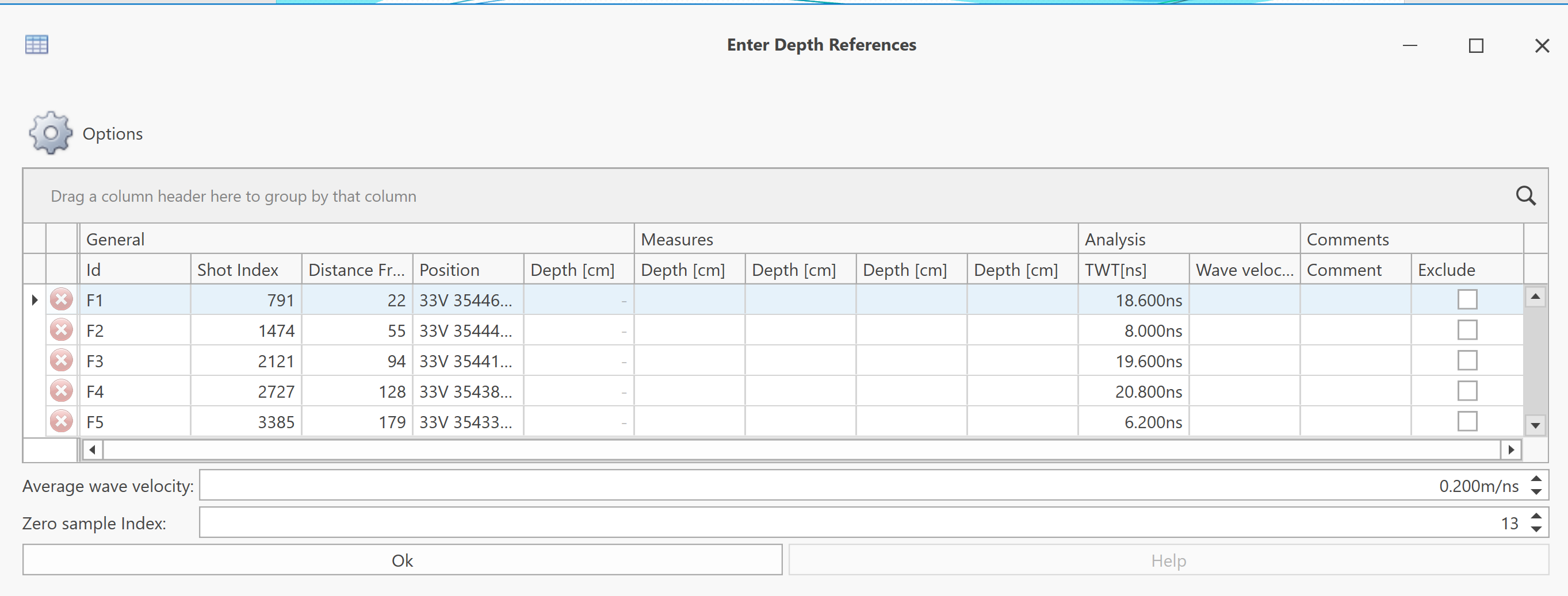 Average wave velocity
Depth is manually entered by the user
Two Way TravelTime for this entry
Depth reference form
SIRDAS supports entering multiple depth measurements for each reference. The average value will be used:


The number of measures to enter can be configured:
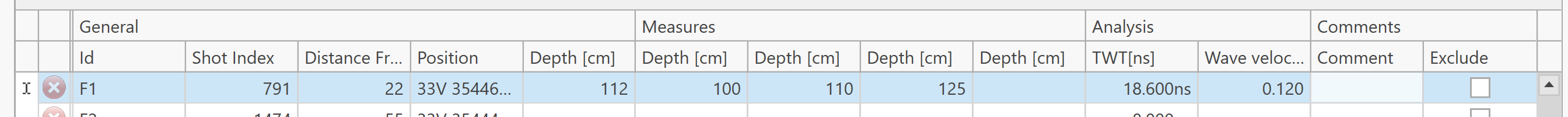 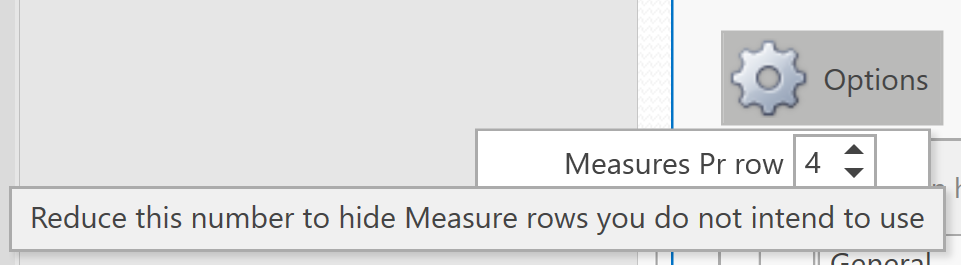 Depth Reference Form
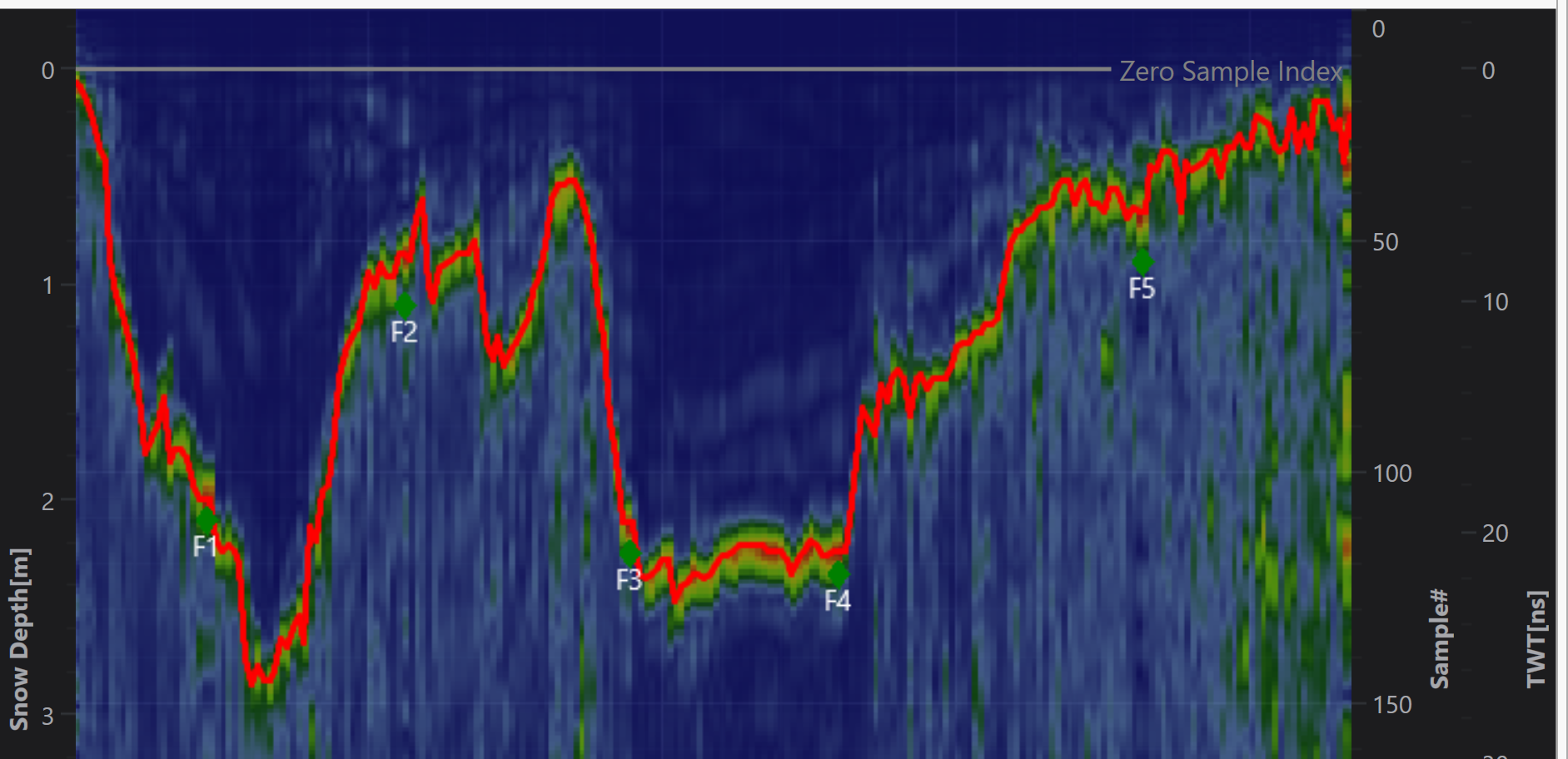 Reference point is plotted at «correct» depth and position
Zero-level offset clearly visible in graph
Zero-level index
Manual override either
By entering a depth reference of zero meters
Or by adjusting zero sample index directly
Snow Density Observations
Used to calibrate the formula for converting snow depth to snow-water equivalent (SWE)
Snow Density Measurements
Local vs Global Snow Density
Local Density
Global Density
Used to calculate the average density for this scan
Can be automatically selected if position data is registered in the snow density form
Used to calculate the global density gradient
Linear regression is performed to calculate b
Outliers can be automatically discarded
Snow Densities
Automatic outlier removal
Measured density
Gross weight measured
Depth measured
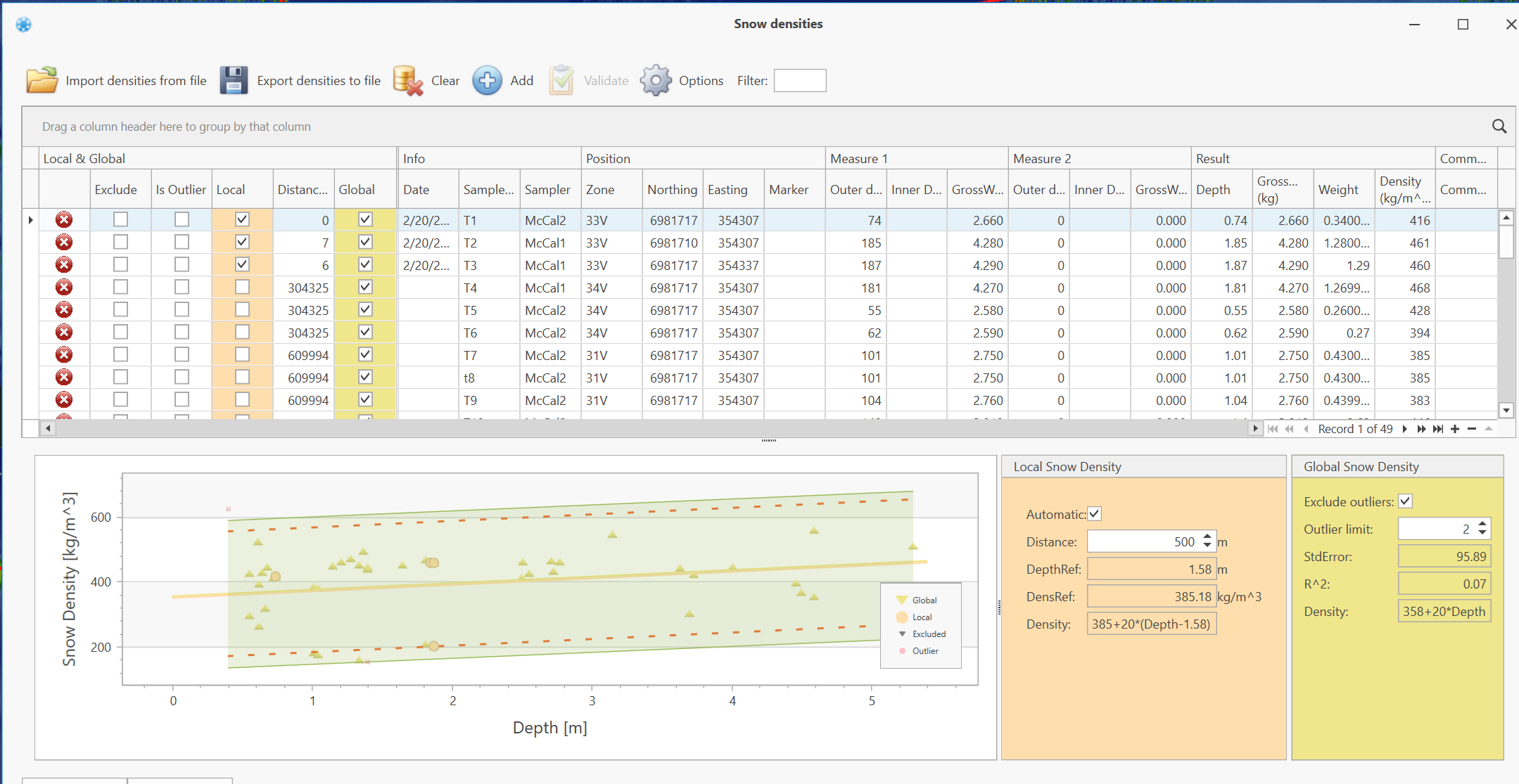 UTM position of this observation
StdError of selected measures
Exclude this observation by removing check mark
R2 of selected measures
Visualization
Equipment used to take measure
Global Density equation
SnowDensityForScanForm
Automatic selection (Requires position data)
Selected for local snow density
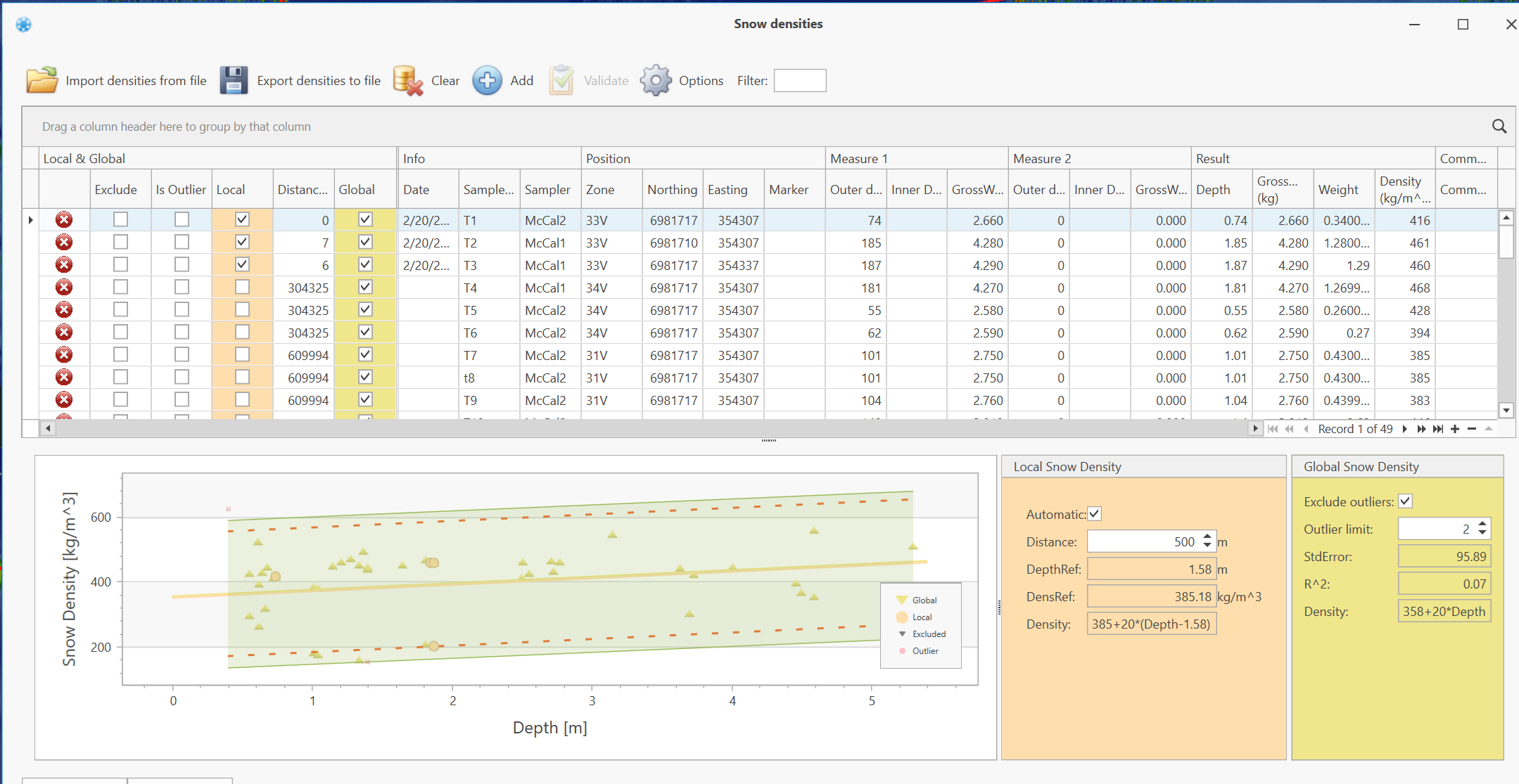 Distance from this observation to this scan
Resulting local snow density
Local snow density equation
Global snow density gradient, b
Data Export
Saving data…
Export Reports
Route data
Detailed report (mostly for internal validation)
Snow Water Equivalent
This is the «core» export from SIRDAS
Radar data
Detailed report (mostly for internal validation)
Snow Water Equivalent Report
Export formats
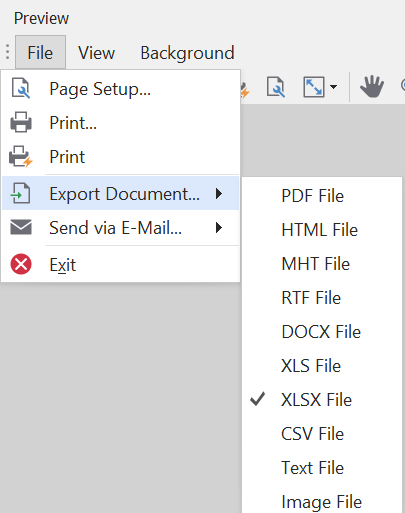 Report contents
Header
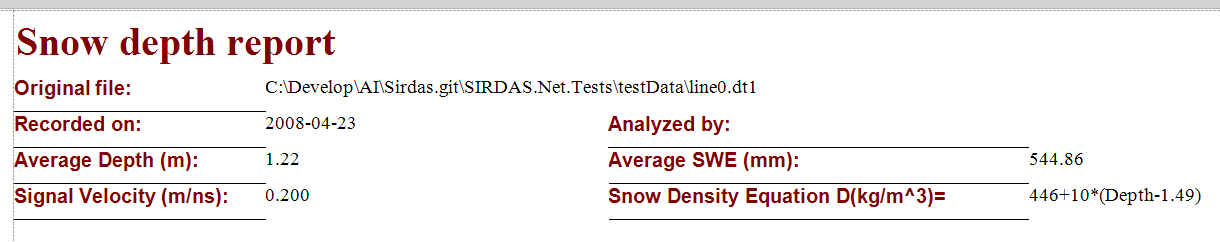 Report contents
Report footer contains
Depth References

Snow Densities


Density samplers 
Filter configuration
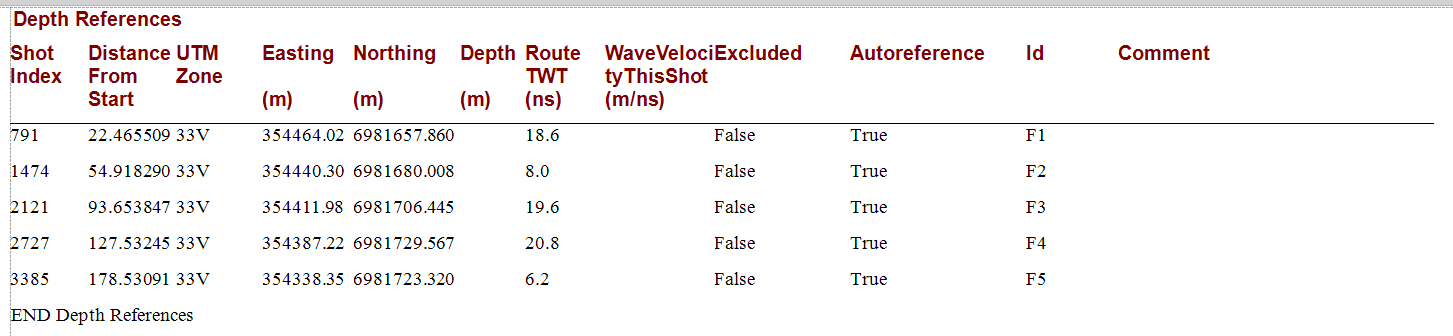 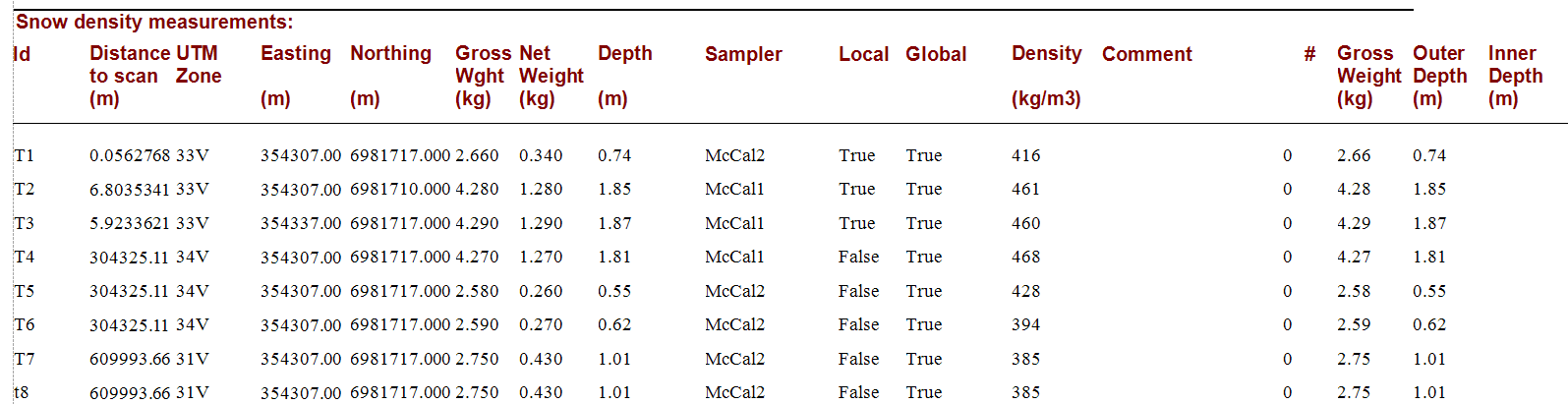 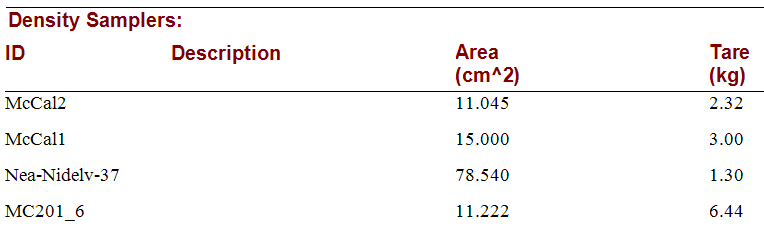 Report contents - ctd
Report footer contains
Radar information (From the radar header file)

Snow Density Equation



Filter configuration
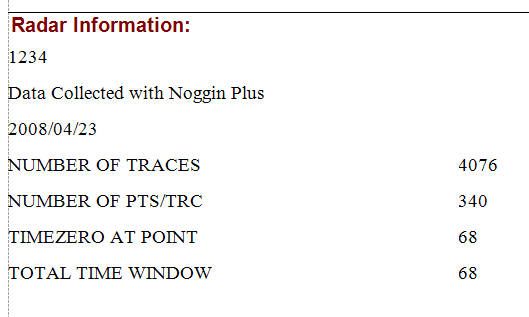 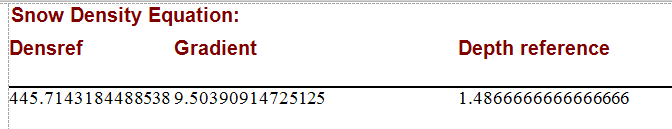 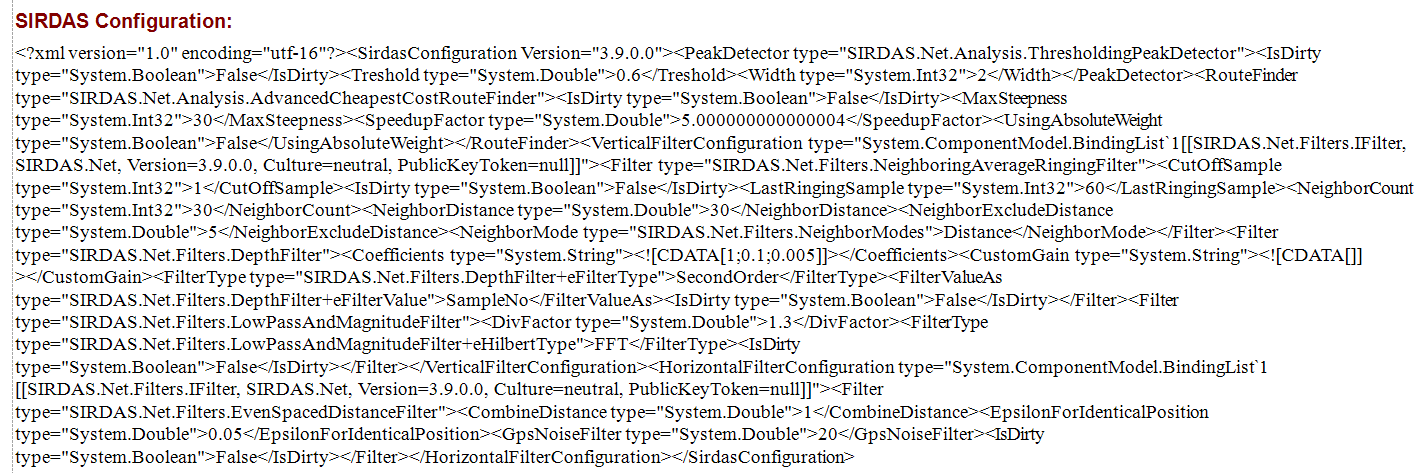 Saving data
The analysis can also be saved to a .SIRDAS file
Contains all raw data used to generate the route
Contains the image generated by the raw data (as a picture)
.SIRDAS files can be used
To quickly review historic data
To update SWE report data by modifying Depth Reference information or Snow Density Measures
In order to save disk space, SIRDAS files must be reprocessed before changing routes
Historical data
SIRDAS also supports loading historical data onto the current chart

You can then select which files to import 
May need file upgrade because previous versions lacked information needed for the historical import
You select a «root» folder, and SIRDAS will autoselect files that are «close» - GPS position data required
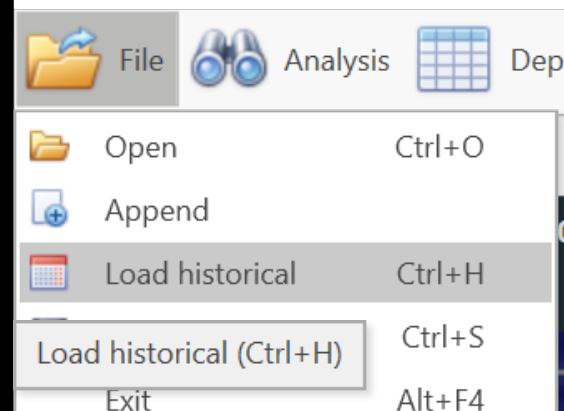 Historical data
Files that are «close» are auto selected
Files saved in previous versions need upgrade
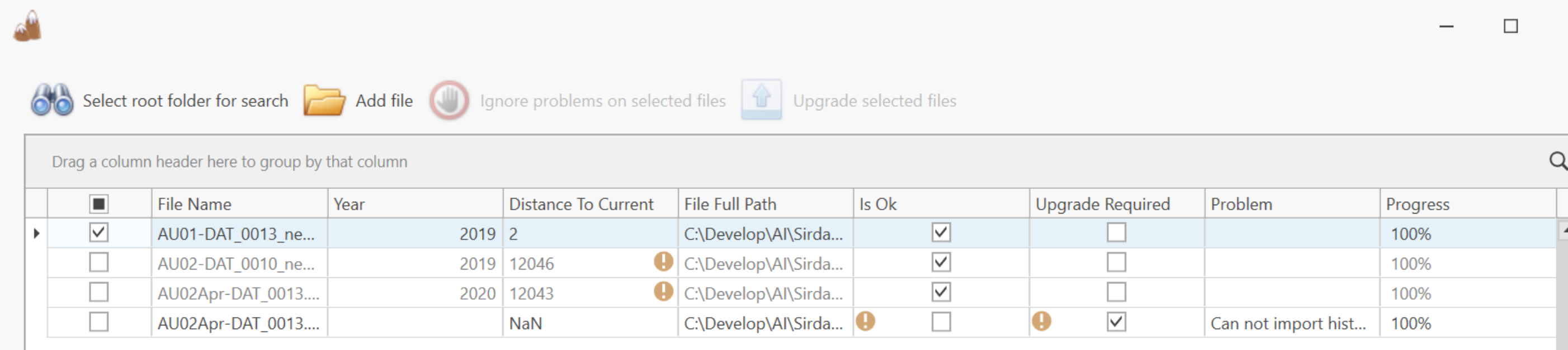 Historical data
After the files are selected, they will show up as an overlay on the current year’s data.
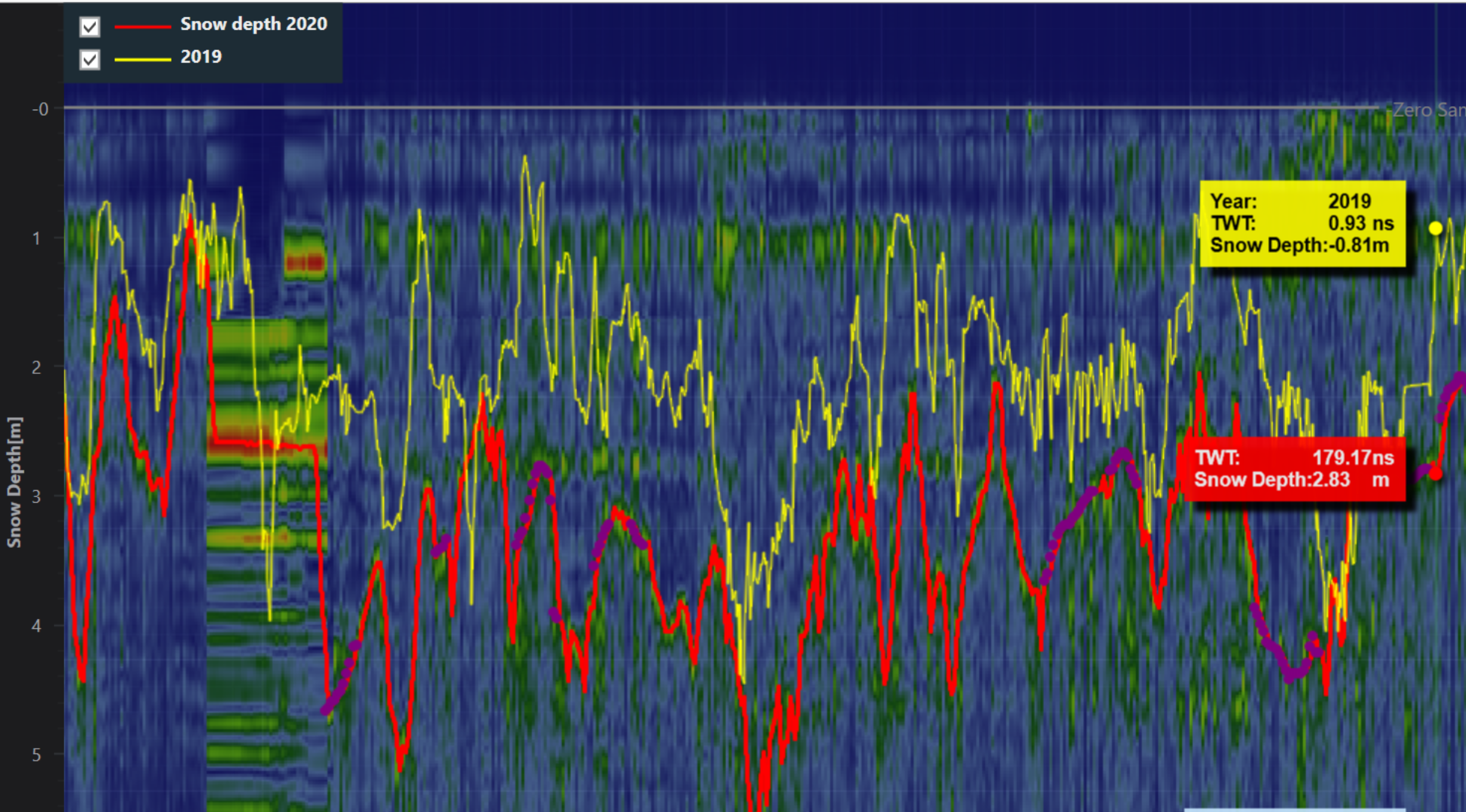 Advanced features
Manual route correction
Analysis configuration
Manual grouping
Excluding shots
Manual Route override
Sometimes the SIRDAS analysis is unable to make a correct path through the data points.
You can then use the mouse the correct the data by drawing new datapoints
Ctrl-mouse 		Adds «manual» points
Ctrl-shift-mouse	Removes route correction
Recalculate route to check effect
Manual route correction
After correction:



After recalculation:
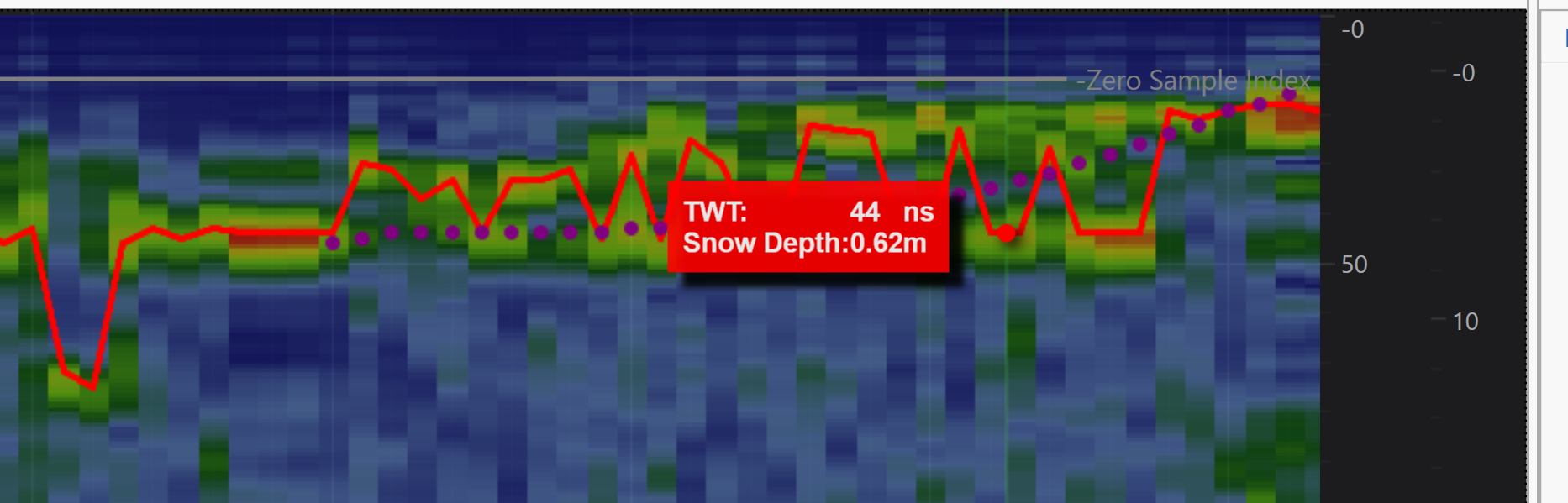 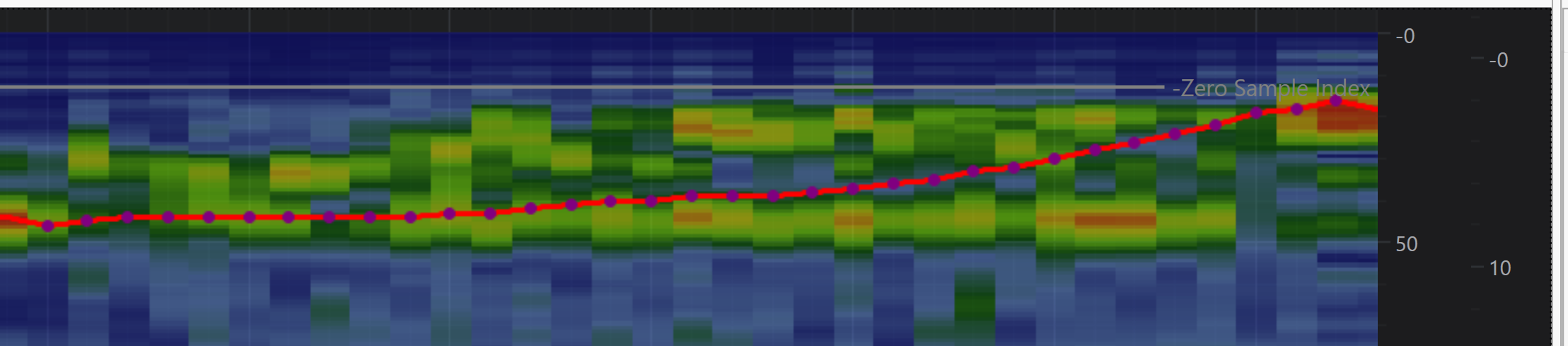 SIRDAS Configuration
Filters, PeakDetectors and RouteFinders
Overview
Vertical filters
Focus on one radar shot
Needed to suppress ringing and compensate for the attenuation of the radar signal through the snow
Perform a «chain» of filters
Horizontal filters
Uses GPS data to group shots that are geographically close
SIRDAS-v3.9 also adds a «Manual Grouping Filter» that is useful if GPS data is missing/corrupt
Route finder 
the «core» of SIRDAS – finds the snow-ground reflection
Peak detector – more or less obsolete 
Registration – license and your email in case of SIRDAS crash
GPS Config – GPS Options
Filter configuration
Vertical filters
NeighboringAverageRingingFilter
DepthFilter – Compensates for signal attenuation in snow
LowPassAndMagnitudeFilter – Removes high-frequency oscillations, and converts sample value to amplitude
Old and experimental filters
CutOffFilter – Removes large signal at start of data
FftRingingFilter
GainBasedRingingFilterRingingFilter
Why change filter config
It is very hard to accurately analyze the data at the «start» of the shot
The outgoing signal amplitude is very large – sometimes even saturates the signal
For small snow depths, the reflection signal is much weaker than the outgoing signal.
I call this effect «ringing» - and I have spent a lot of time trying to remove this artifact from the data
The best solution so far is to leverage the fact that the ringing is «constant» for a given file.
Sometimes it is not – for example if something happens to the radar
The «ringing» is not expected to be constant when snow depth is small
Which shot to preview
Vertical filters
Modify filter parameters
User interface for changing configuration
Shows preview of original data and filtered data
Availablefilters
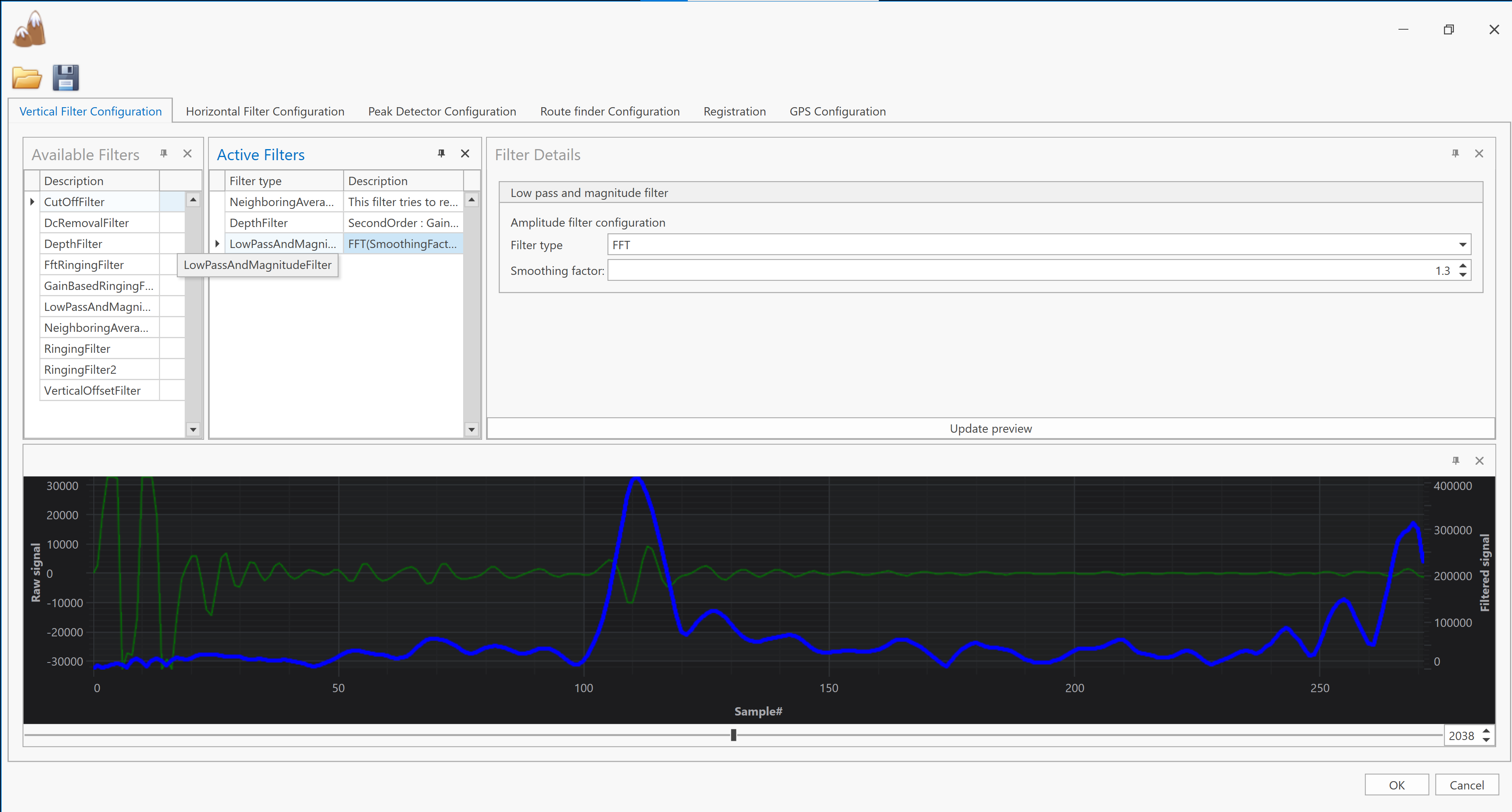 Active filters(Drag and drop to change)
Preview filter effect
Unfiltered
Filtered
LowPassAndMagnitudeFilter
SmoothingFactor=0:




SmoothingFactor=1.3
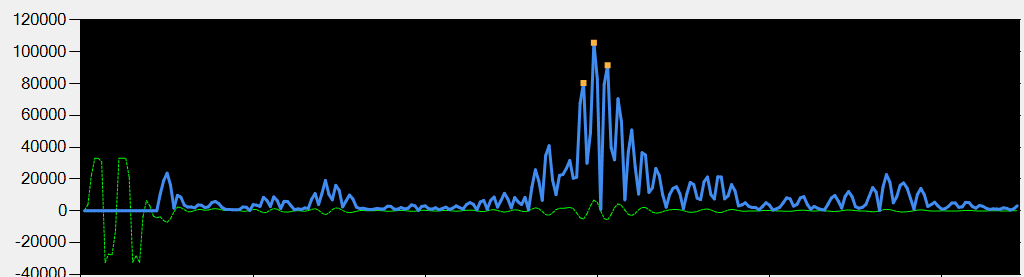 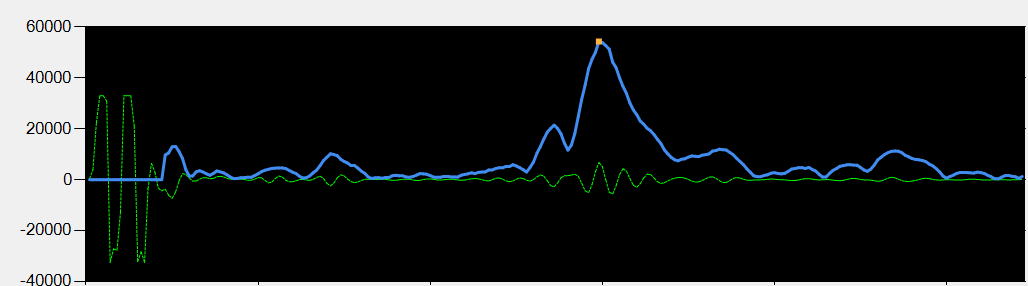 Neighboring Average Ringing filter
Cutoff sample
All samples before cutoff are set to zero
Reducing this number will increase processing time
Setting it too large will lead to overestimating the snow depth
Last ringing sample
This filter only applies to the start of the samples
Increasing this will increase the processing time because more data must be processed
Neighbor mode
Distance – when GPS available
Shot index – when GPS missing
Max & Min distance:
Shots that are within this selection for each shot is used to calculate the ringing
CutOffFilter
Removes the large signal from the snow surface
Averages first n samples in all shots
Looks for first sample where average is below treshold:
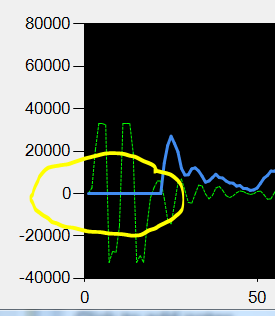 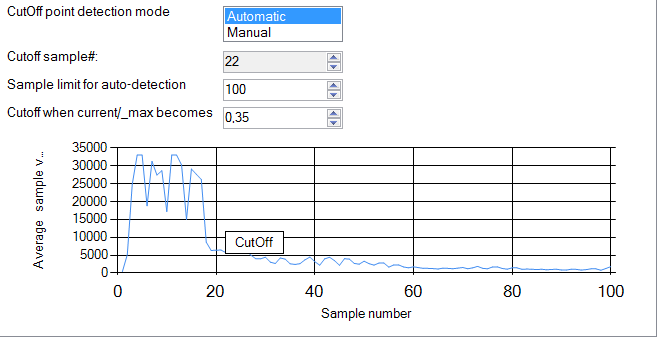 Depth filter
Compensates for the signal attenuation in snow:
b=0:
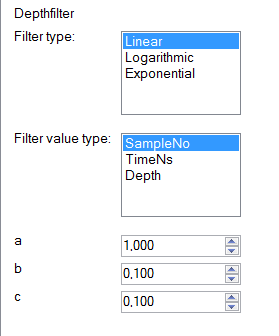 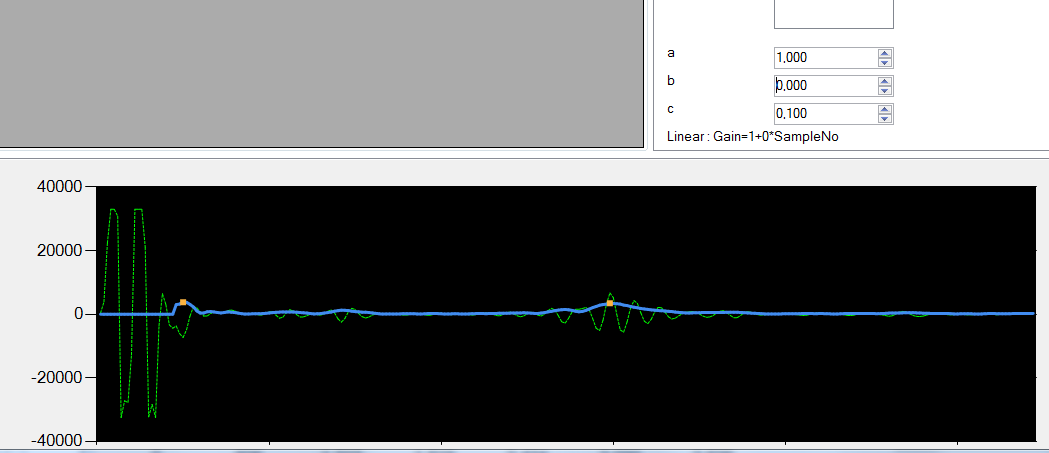 b=0.1:
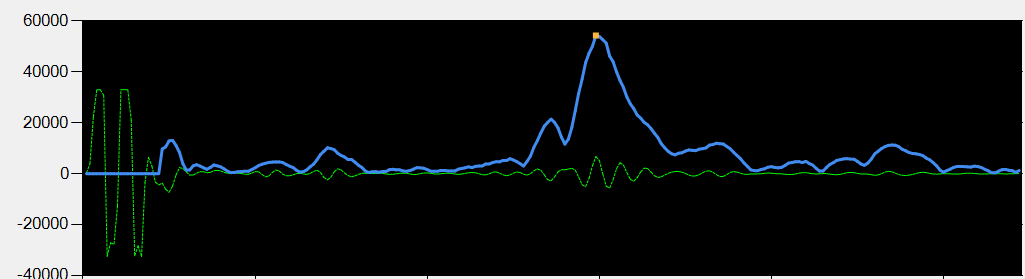 Horizontal filters
Combines shots that are «close» – requires GPS information to be present in radar data.
Peak detector
Detects peaks in the filtered data – not really used anymore. (Version 3.0 used peaks, 3.1 has an improved route finder algorithm).
Route finders
This is the core algorithm in SIRDAS.Net
Version 3.1 introduced the «Advanced Cheapest Cost Route Finder»
Uses DIJKSTRA algorithm to calculate the «cheapest» path through the radar data.
Relies on a tunable cost function – this function makes it «expensive» for the route to make large jumps, and makes it «cheap» og through strong data points
The parameters can be tuned – see tooltip for explanation.
The other route finders are less accurate, but are faster. They should be avoided, and are kept in the product primarily for historic reasons.
Missing GPS data
- Sometimes, the GPS fails to deliver data
- How to recover the data anyway
How to analyze data without GPS
Two options as of v3.11
Manual grouping and update the TotalDistance property
Add markers and set GPS position
Manual Positions
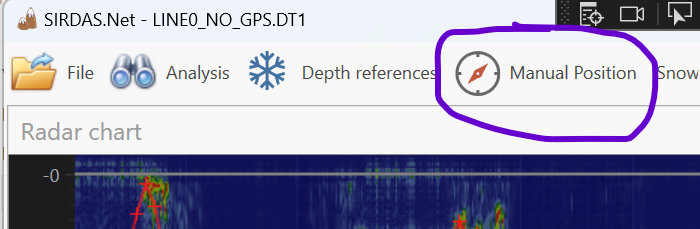 If GPS data is missing – there is new menu

Pressing this menu will allow you to add positions for all markers
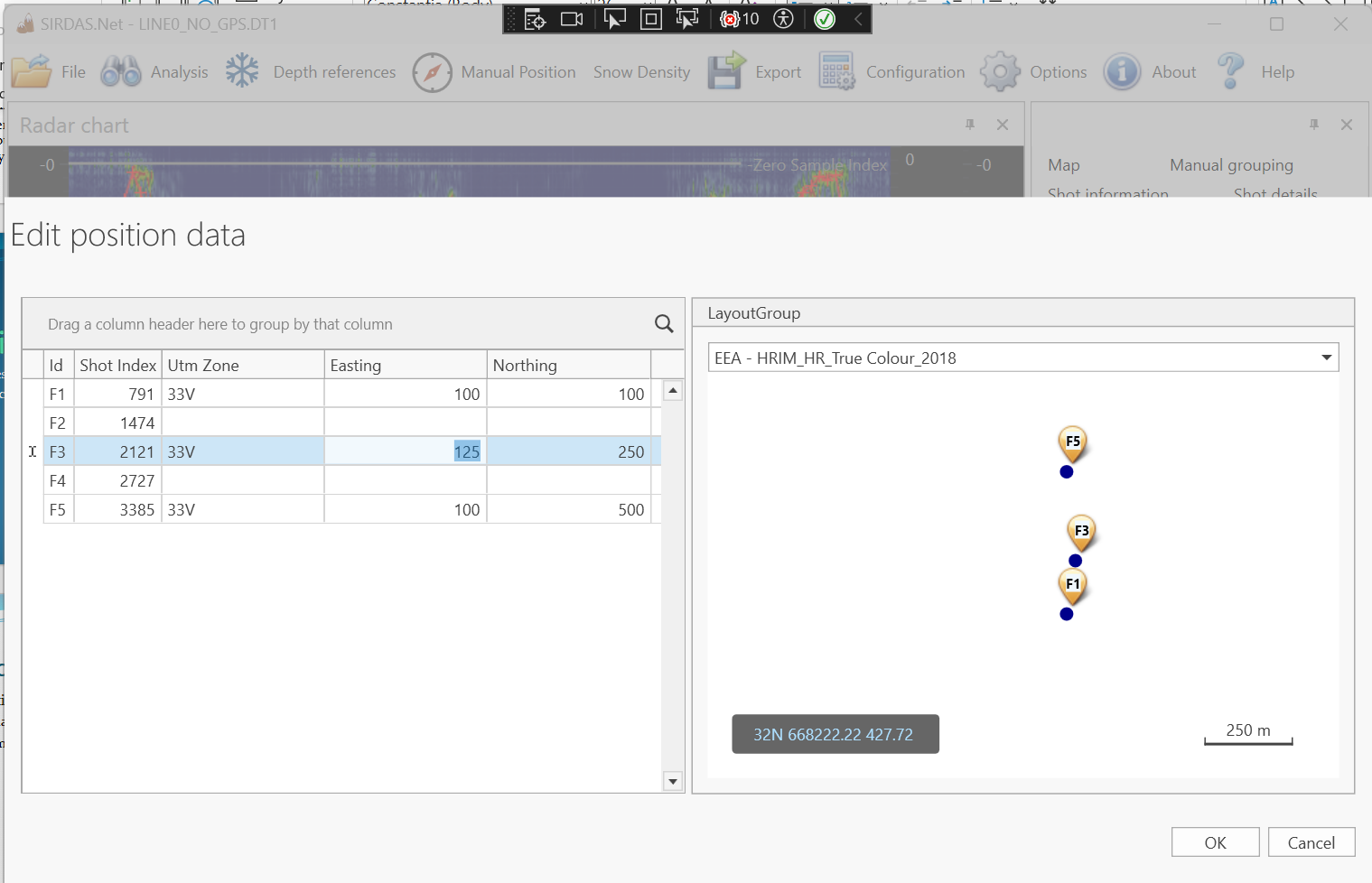 Config change after adding pos
After adding manual positions, the filter may need to be updated
A GPS based horizontal filter should be added:


NB: There is a bug in 3.11.2 – after adding manual positions, manual groups are added. This will be fixed.
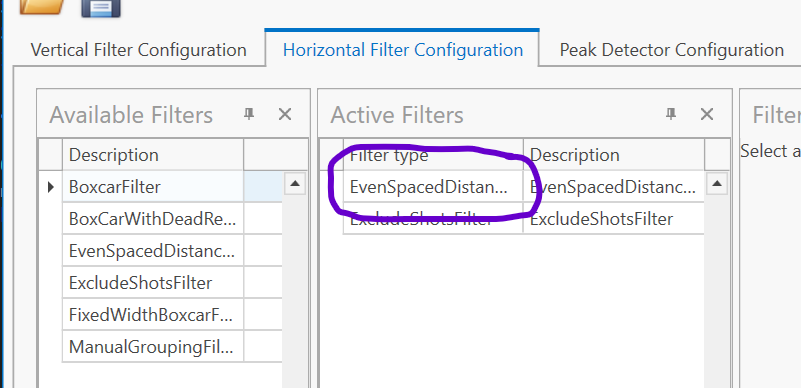 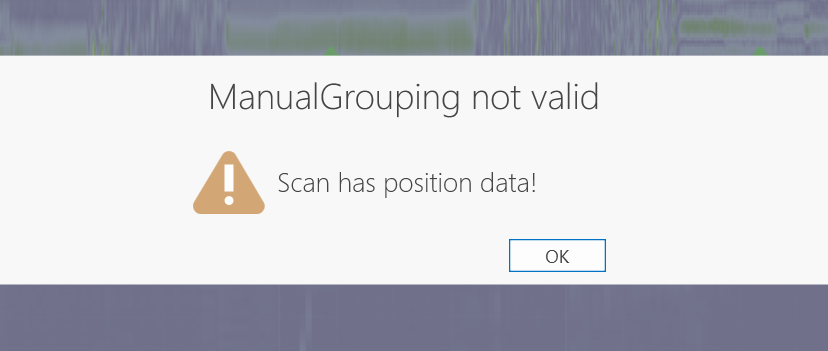 Manual grouping
- This filter is designed to handle the scenario where the GPS data is missing
Manual Grouping filter
After loading a file where GPS data is missing, right-click in order to get to the context menu:
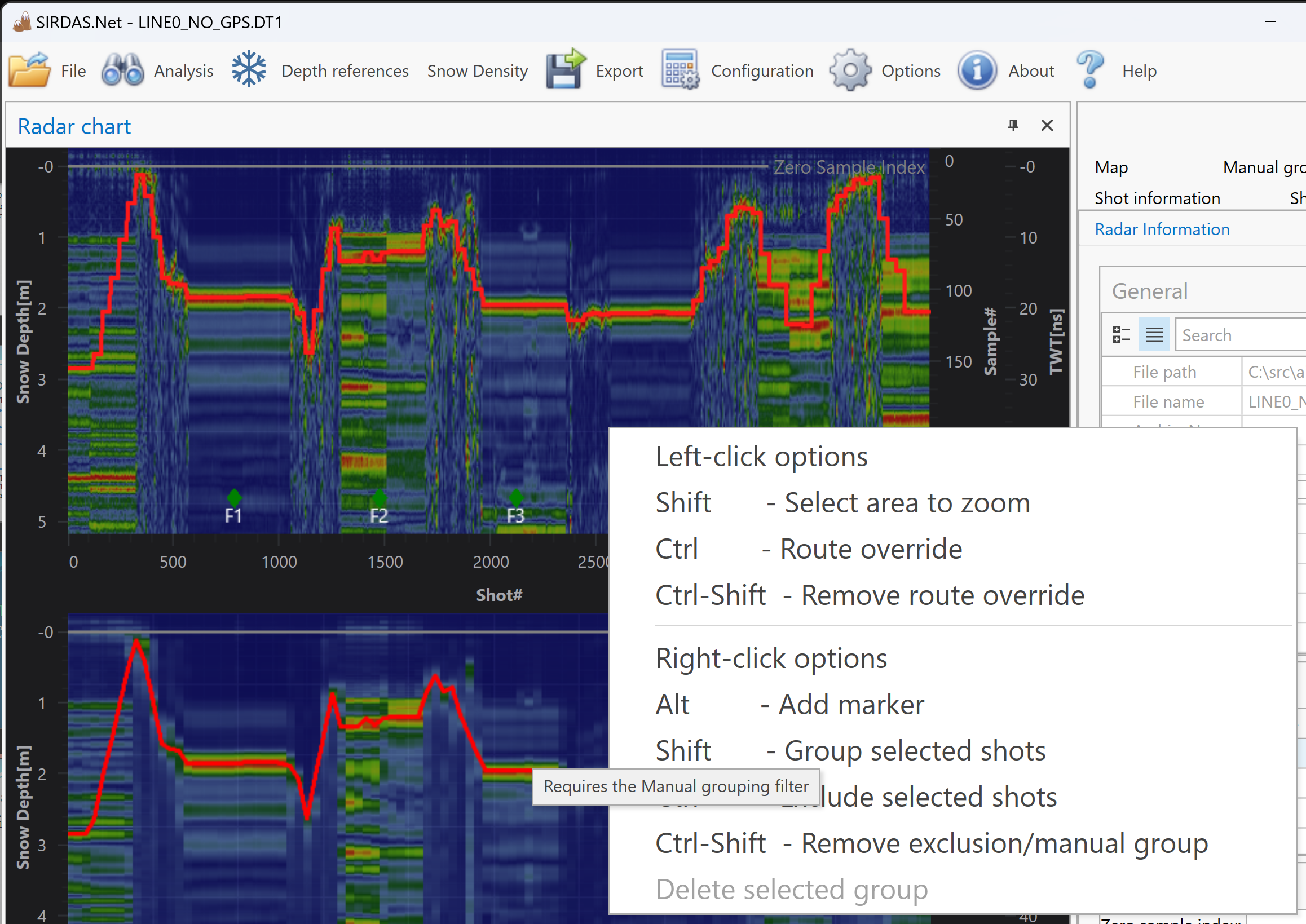 Validate the total distance
Total distance can be changed
Group all shots that were taken while not moving
Editing manual groups
It is possible to modify manual groups
Click a group, then drag the “corners” of the group marker:
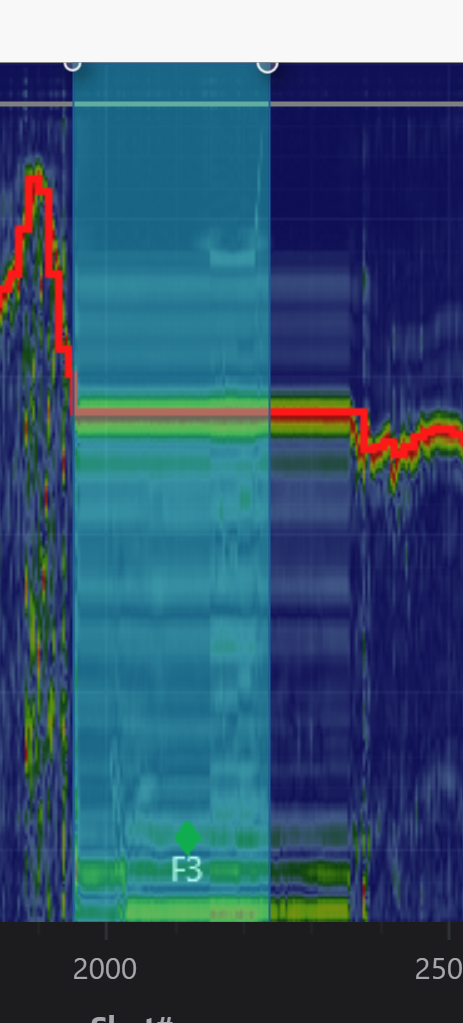 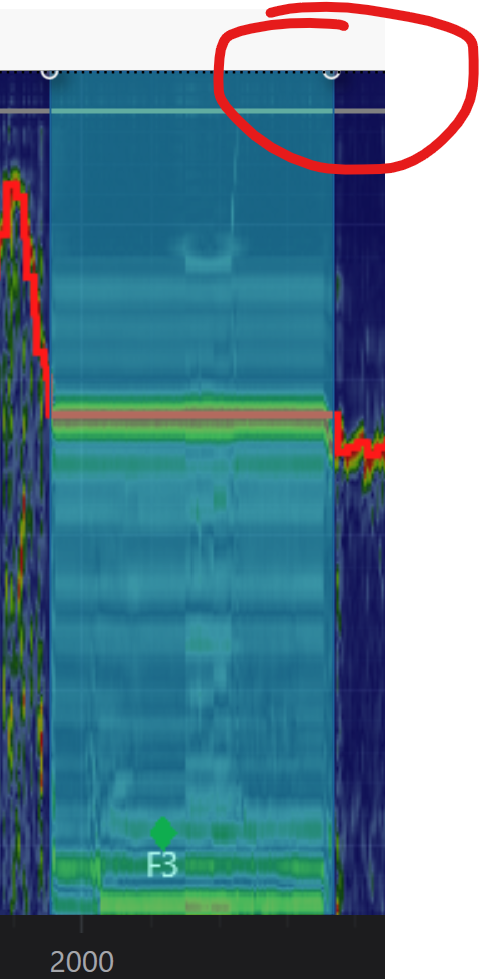 Delete a manual group
Use ctrl-shift+right click in order to delete a manual group:
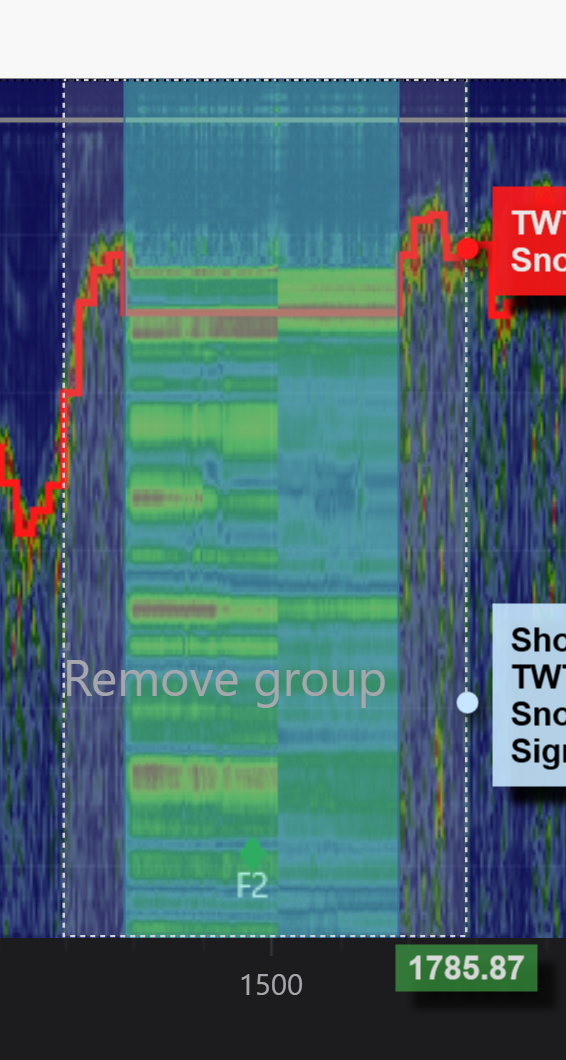 Analysis must be re-executed
You need to re-execute analysis after changing manual groups
By default, this is done automatically
However – if your file is very large, you may want to disable auto-analyze
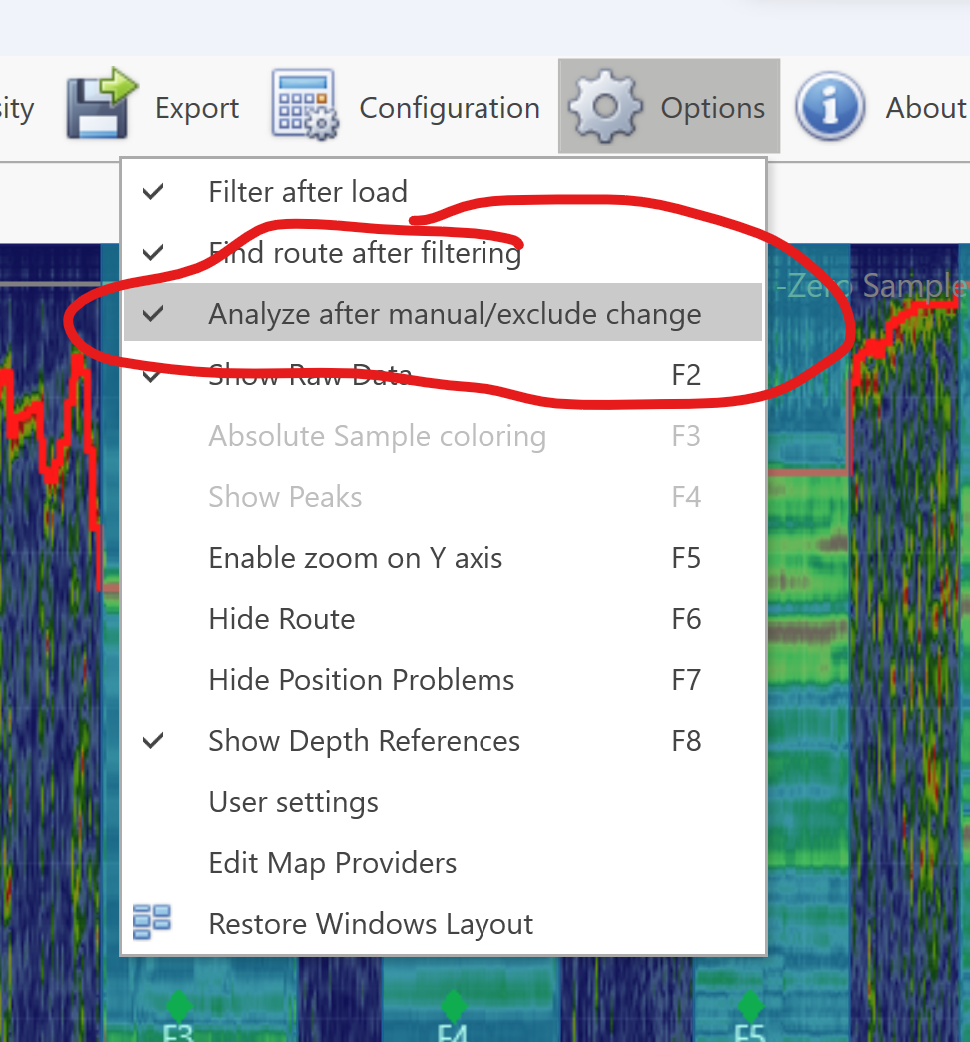 Exclude shots
It has been “possible” to exclude shots in SIRDAS.
However – this has been buggy and the most frequent cause for fatal crashes.
In SIRDAS v3.11, the Exclude Shots feature was completely rewritten
As a consequence, “old” files using excludes will need update on load
The new exclude feature is more focused
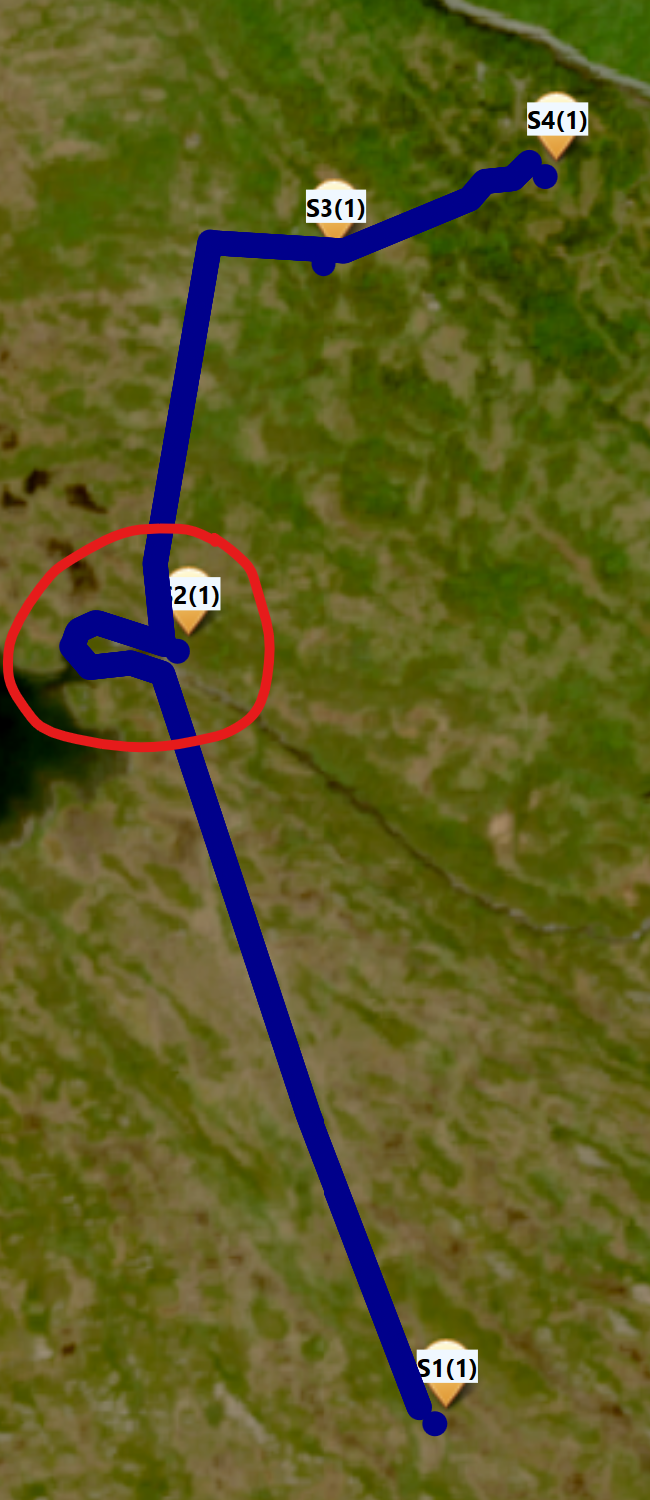 Exclude shots use cases
The primary use case for excluding shots is the scenario where some obstacle forces you to take a detour that you want to exclude from the scan
This can now be done by right-clicking in the distance data while pressing ctrl key
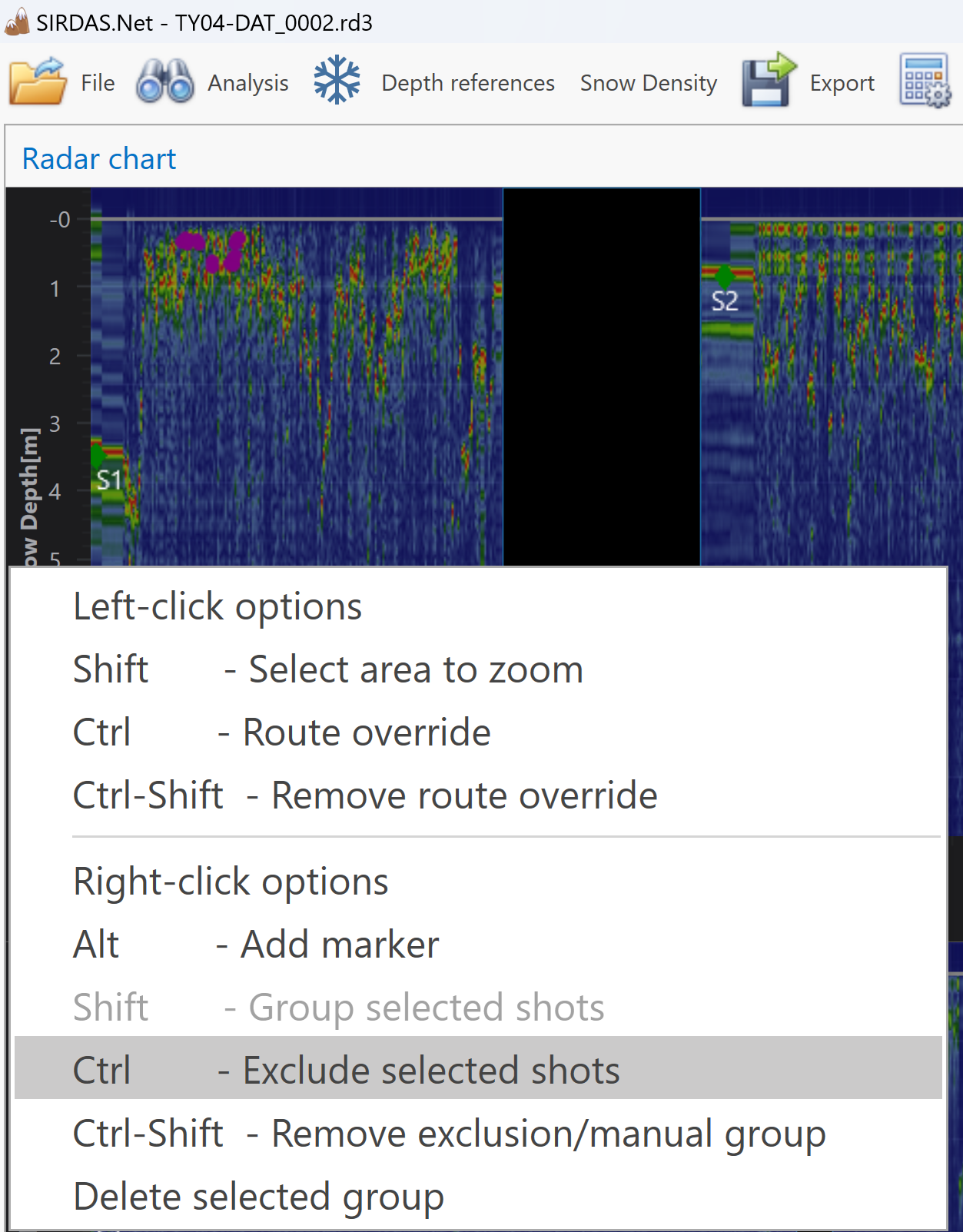 Exclude shot filter is auto-added
Exclude section can be modified
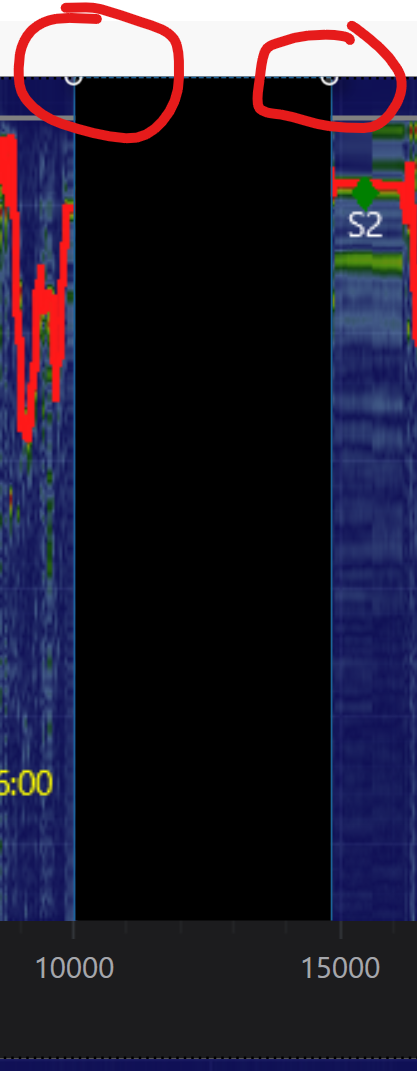 Click the exclude group and drag the corners
Perform adjustments in the “Shot#” chart
Exclude groups can be dragged and deleted the same way manual groups can
Options
Display options
Options
Zoom Y-axis: Check this in order to zoom on the Y axis
Show Raw Data: Show the data without the horizontal positionfilter applied
Absolute sample coloring:When selected, the color showing the echo strength is scaled globally – default value is that each shot is scaled to maximize visibility.The relative sample coloring makes weak signals look strong – use absolute coloring when you suspect this…
Plot navigation
Mouse wheel is supported
Ctrl+wheel zooms in and out
Wheel pans left and right (After you have zoomed)
 Zoom out
By using the mouse wheel
By pressing the zoom out button:
Zoom in
By selecting a range
Pan
By mouse or keyboard. 
Ctrl-arrow moves to start or end
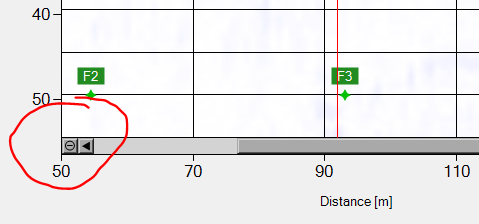